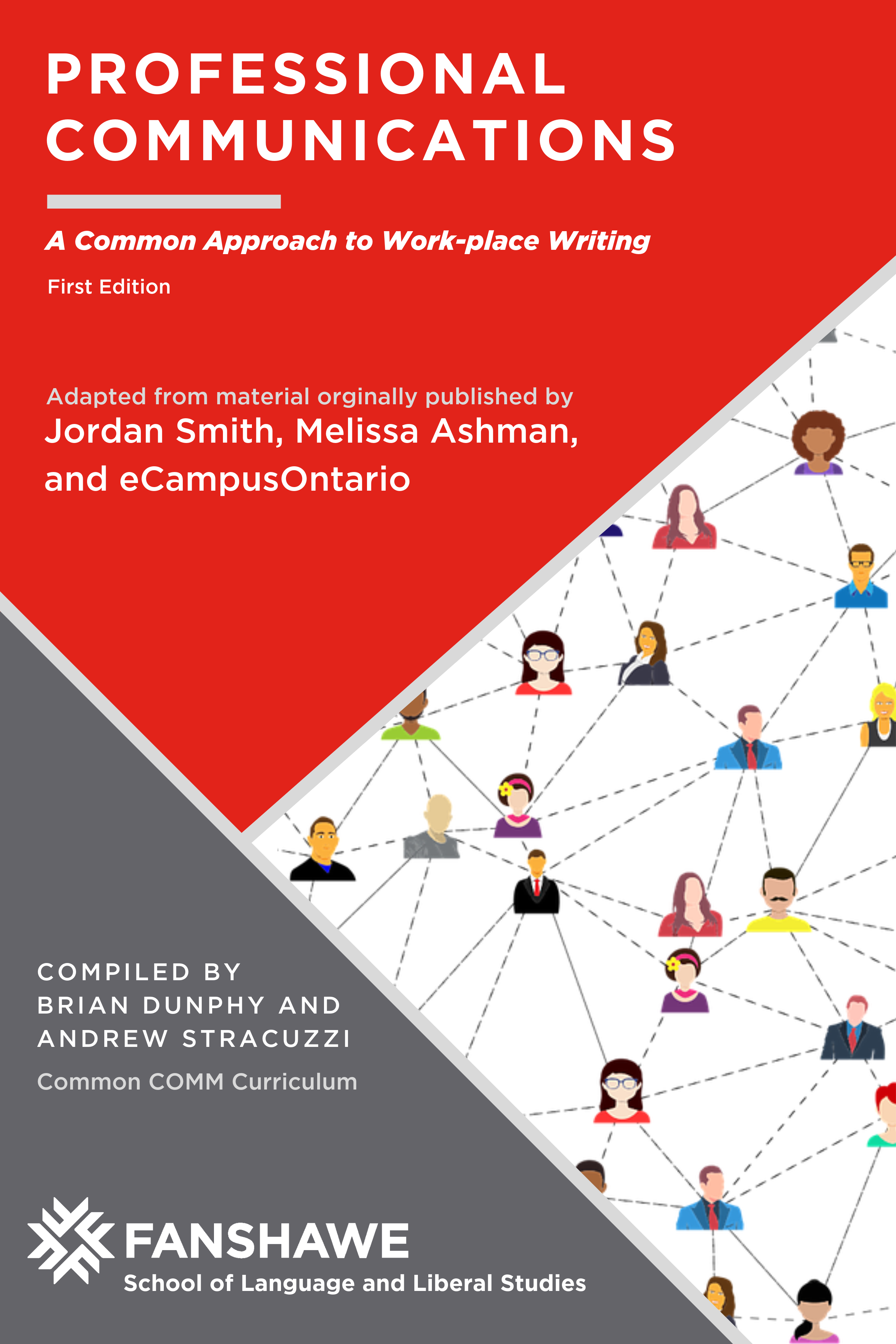 Chapter 1
Professional Communications
Key Takeaways
Professional Communications: A Common Approach to Work-place Writing (2019)
1.1 Communications vs. English Courses
By teaching you the communications conventions for dealing with a variety of stakeholders, a course in Communications has different goals from your high school English course and is a vitally important step towards professionalizing you for entry or re-entry into the workforce.
1.1.2: Communication Skills Desired by Employers
Employers value employees who excel in communication skills rather than just technical skills because, by ensuring better workplace and client relations, they contribute directly to the viability of the organization.
1.1.3: A Diverse Skillset Featuring Communications Is Key to Survival
Since the future of work is a series of careers and juggling several gigs at once, communication skills are key to transitioning between them all. 
The gears of every career switch and new job added are greased by the soft skills that help convince your new employers and clients to hire you, or, if you strike out on your own, convince your new partners and employees to work with or for you.
1.1.4: Communication Represents You and Your Employer
The quality of your communication represents the quality of your work and the organization you work for, especially online when others have only your words to judge.
1.2: Communicating in the Digital Age
Use an array of dominant communications technology to maintain a competitive advantage and know when to put it all away in favour in-person communication.
1.3: The Communication Process
As a cyclical exchange of messages, the goal of communication is to ensure that you’ve moved an idea in your head into someone else’s head so that they understand your idea as you understood it.
1.4: Troubleshooting Miscommunication
Being an effective professional involves knowing how to avoid miscommunication by upholding one’s responsibilities in the communication process towards the goal of ensuring proper understanding.
1.5: Listening Effectively
The receiver of a message plays a significant role in ensuring that the goal of understanding is achieved, which means active listening in the case of spoken messages.
Acknowledgements
The Professional Communications: A Common Approach to Work-place Writing slide decks are licensed under a Creative Commons Attribution-ShareAlike 4.0 International License, except where otherwise noted.
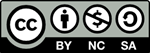